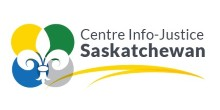 L’offre active de services de justice en français
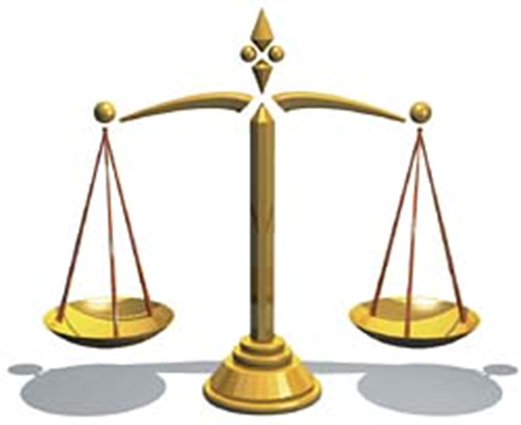 Le leadership organisationnel
Les dirigeants organisationnels mettent en place des mécanismes et des processus dans une approche planifiée et structurée afin de renforcer la cohésion organisationnelle et opérationnelle autour de l’offre active : communication, mobilisation, outillage et renforcement des capacités.
[Speaker Notes: Ce webinaire est surtout à l’attention du personnel œuvrant dans les diverses cours de justice, dans les services de police et autres services connexes ainsi que dans les cabinets de juristes qui font partie du système de justice de la Saskatchewan et dans les locaux desquels une personne d’expression française pourrait s’adresser.]
Le leadership organisationnel
Prendre le virage offre active, une question de leadership organisationnel :

S’adresse aux dirigeants et aux travailleurs des cours qui font partie du système de justice en Saskatchewan à partir des juges en chef, des greffiers et greffières, des officiers de la cour et du personnel administratif.   

S’adresse aussi aux responsables des services de police, aux services connexes et aux cabinets de juristes dans lesquels un citoyen ou une citoyenne d’expression française pourrait s’adresser pour obtenir des services.
[Speaker Notes: Question : Qui est appelé à exercer un leadership organisationnel et comment peuvent-ils le faire?
Réponse :
S’adresse aux dirigeants du système de justice en Saskatchewan à partir du ministère de la Justice jusqu’aux juges en chef dans les diverses cours, en passant par Justice Canada, l’Association du Barreau canadien – Division Saskatchewan, la Law Society of Saskatchewan, les Services de la cour (Court Services), les associations de juristes, etc. S’adresse aussi aux responsables des services de police, aux services connexes et aux cabinets de juristes dans les locaux desquels une personne d’expression française pourrait s’adresser]
Le leadership organisationnel
Une question de culture
Les dirigeants de l’organisation peuvent jouer un rôle important en donnant le ton pour opérer un changement de culture organisationnelle en faveur de l’offre active.

Leurs objectifs : 
Créer un climat positif et propice à la mise en place de l’offre active en offrant de l’information de base sur les droits et les obligations de tous les employés dans un milieu de travail orienté vers l’offre active
Être des champions de l’offre active : promouvoir activement l’offre active de services dans les deux langues officielles et donner l’exemple
3
[Speaker Notes: Question : Comment les dirigeants et dirigeantes des organisations en justice peuvent-ils faciliter et mettre en œuvre une offre active de services de qualité dans leurs organisations?
Réponse : 
Les dirigeants de l’organisation peuvent jouer un rôle important en donnant le ton pour opérer un changement organisationnel en faveur de l’offre active.
Les dirigeants et dirigeantes exercent leur leadership en créant d’abord un climat positif et propice à la mise en place de l’offre active par exemple, en offrant de l’information de base sur les droits linguistiques et les obligations en matière de services dans les deux langues officielles. Un premier pas serait de présenter le cadre de référence.

Il faut également faire un état des lieux sur la disponibilité actuelle des services en français, identifier les écarts dans l’organisation. Pour effectuer les changements dans l’organisation pour améliorer l’offre active, il faut mettre en place les structures, les politiques, les processus et les procédures qui font en sorte que l’organisation est bel et bien en mesure d’offrir activement les services dans les deux langues officielles.

En plus, les dirigeants et dirigeantes doivent être des modèles accessibles qui font la promotion de la justice, des droits linguistiques, de la dualité linguistique, de l’égalité réelle des communautés de langues officielles.

Ces leaders peuvent prendre plusieurs mesures pour s’acquitter de leurs responsabilités. Par exemple : Voir les prochaines diapos.]
Mesures à prendre (1)
Engager et mobiliser toute l’organisation autour de l’offre active :
Organiser des séances conscientisation des membres du personnel aux droits et obligations en matière d’offre active (Cadre de référence)
Élaborer une vision des langues officielles pour l’organisation (Comprend l’articulation de l’approche organisationnelle en regard de l’offre active)
Prendre les mesures nécessaires afin que la vision soit comprise dans toute l’organisation, qu’elle soit déployée et qu’on y adhère (politique)
Créer un comité directeur chargé de coordonner le virage
4
[Speaker Notes: Engager et mobiliser toute l’organisation autour de l’offre active :
Organiser des séances de conscientisation des membres du personnel aux droits et obligations en matière d’offre active (Cadre de référence)
Élaborer une vision des langues officielles pour l’organisation 
Prendre les mesures nécessaires afin que la vision soit comprise dans toute l’organisation et qu’on y adhère (politique)]
Des mesures à prendre (2)
Faire un état des lieux / identifier les écarts
Évaluer l’organisation : 
Vérifier la visibilité et la qualité de l’affichage extérieur et intérieur dans les deux langues officielles
Vérifier la qualité bilingue du site web
Faire le bilan des documents écrits mis à la disposition du public
Identifier les lacunes en matière de documentation
Faire le bilan des ressources humaines pouvant s’exprimer dans les deux langues officielles 
Vérifier l’assignation du personnel bilingue pour favoriser l’offre active 
Effectuer un sondage auprès de la collectivité
5
[Speaker Notes: Faire un état des lieux :

Vérifier la visibilité et la qualité de l’affichage extérieur et intérieur dans les deux langues officielles.
Vérifier la qualité bilingue du site web.
Faire le bilan des documents écrits mis à la disposition du public.
Identifier les lacunes en matière de documentation.]
Des mesures à prendre (3)
Planifier le changement
Qu’est-ce qu’on peut mettre en place immédiatement?                       À moyen terme? À plus long terme?
Mettre en place les structures, politiques, processus et procédures qui affichent l’offre active
Offrir de la formation pour faciliter la mise à niveau des compétences linguistiques du personnel existant
Faire connaître les formations en droit et en justice offerts dans les institutions de la communauté
Combler les lacunes en matière de personnel bilingue
6
[Speaker Notes: Faire le bilan des ressources humaines pouvant s’exprimer dans les deux langues officielles. 
Vérifier l’assignation du personnel bilingue pour favoriser l’offre active. 
Offrir de la formation pour faciliter la mise à niveau des compétences linguistiques du personnel existant.
Faire connaître les formations en droit et en justice offerts dans les institutions de la communauté.
Identifier les lacunes en matière de personnel bilingue et adopter un plan d’action pour combler les lacunes.]
Des mesures à prendre (4)
Suivre les progrès
Mettre en place un mécanisme participatif de suivi des progrès afin d’inciter le personnel à contribuer directement ou indirectement à l’offre active, à identifier les problèmes qui se présentent au quotidien et à trouver ou proposer des solutions.

Mettre en place un mécanisme d’évaluation continue de la qualité des services auprès de la clientèle

Au moins annuellement, faire un état des lieux portant  sur la prestation de l’offre active dans son organisation et adopter un plan d’amélioration lié aux résultats observés.
7
[Speaker Notes: Mettre en place un mécanisme participatif de suivi des progrès afin d’inciter le personnel à contribuer directement ou indirectement à l’offre active, à identifier les problèmes qui se présentent au quotidien et à trouver ou proposer des solutions.

Mettre en place un mécanisme d’évaluation continue de la qualité des services auprès de la clientèle.

Au moins annuellement, faire un état des lieux portant sur la prestation de l’offre active dans son organisation et adopter un plan d’amélioration lié aux résultats observés.]
Des mesures à prendre (5)
Travailler en collaboration
Consulter et travailler de concert avec les communauté francophones et leurs représentants – organismes et institutions
Établir des partenariats selon les visées du plan d’action, les ressources et les besoins
Chercher à améliorer de façon constante l’environnement	de travail pour qu’il soit propice à l’usage des deux	 langues officielles.
8
[Speaker Notes: Consulter et travailler de concert avec la communauté fransaskoise et ses représentants – organismes et institutions.
Établir des partenariats selon les visées du plan d’action, les ressources et les besoins.
Chercher à améliorer de façon constante l’environnement de travail pour qu’il soit propice à l’usage des deux langues officielles.
Le Comité consultatif et l’Assemblée communautaire fransaskoise (ACF) sont des forums établis de concertation et sont en mesure de faciliter les communications avec la communauté et ses composantes.]
L’offre active est un enjeu systémique           et collectif
Appareil gouvernemental
Système de justice
Juristes
Services connexes
Communauté
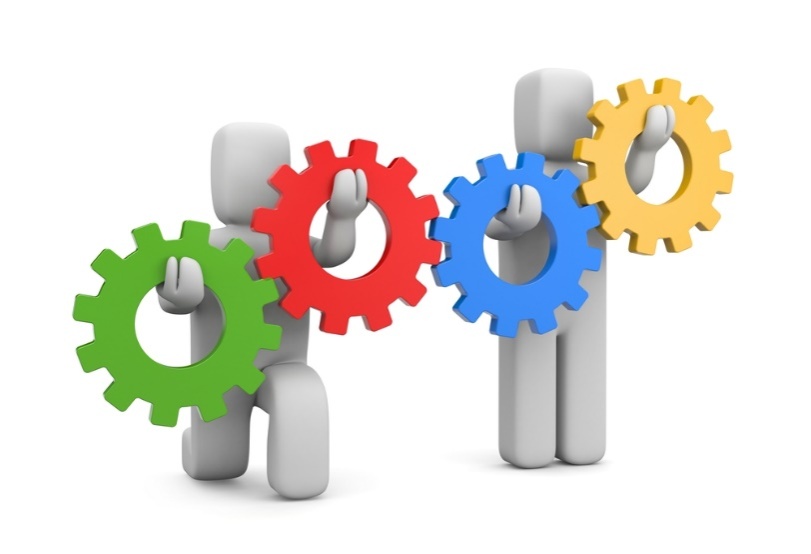 9
[Speaker Notes: Question : Qui est l’ultime responsable de l’offre active de services en français en matière de justice?
Réponse : Pour que ce soit une réussite, il faut vraiment un leadership collaboratif à tous les paliers du système et, la communauté porte aussi une part de responsabilité.
Appareil gouvernemental
Système de justice
Juristes
Services connexes
Communauté]
L’exercice d’un leadership éthique                             et collaboratif à tous les niveaux
Créer des conditions favorables - systémique
Mettre en place les structures et les processus - organisationnel
Renforcer les capacités - professionnel
Stimuler la demande- communautaire
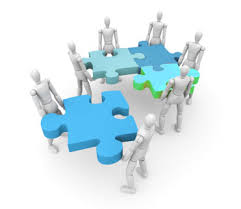 10
[Speaker Notes: Question : Peut-on décrire le rôle de chacun?
Réponse : On peut au moins répartir les grandes fonctions qui seront requises pour assurer une offre active efficace.
Créer des conditions favorables – systémique (Préalable : faire l’état des lieux, identifier les lacunes et les besoins)
Mettre en place les structures et les processus - organisationnel
Renforcer les capacités - professionnel
Stimuler la demande- communautaire

Ces 4 rôles de leadership sont interdépendants et interconnectés dans tout le système. De là la nécessité d’établir un plan d’action concerté et cohérent entre les acteurs.]
La collaboration de multiples partenaires
11
[Speaker Notes: Question : Comment exercer un leadership éthique et collaboratif au sein de l’organisation?
Réponse :  Comme l’offre active est un enjeu collectif, les dirigeants peuvent travailler avec les différents partenaires pour renforcer leurs capacités à établir l’offre active dans leur organisation. Les dirigeants sont des acteurs clés pour interpeller, conscientiser et mobiliser tout le personnel autour du cadre de référence et définir un plan d’action pour transformer la culture organisationnelle et évoluer vers une offre active de services de qualité dans les deux langues officielles]
Résultats
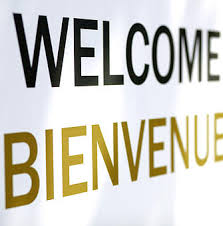 Confiance accrue dans le système de justice

Accès accru à la justice

Qualité accrue des services

Valorisation et promotion de la dualité linguistique canadienne
12
[Speaker Notes: Question : Quels résultats aurons-nous atteint par la mise en place d’une offre active?
Réponse :

Confiance accrue dans le système de justice

Accès accru à la justice

Qualité accrue des services de justice

Valorisation et promotion de la dualité linguistique canadienne]
En résumé
L’offre active des services de justice en français est :
une question de légitimité, de respect, d’équité et de qualité des services, donc une question d’éthique
un enjeu collectif et systémique
une question de leadership systémique, organisationnel, professionnel et communautaire.


L’offre active exige l’exercice d’un leadership collaboratif  et éthique!
13
[Speaker Notes: Laissez-moi voir si j’ai bien compris :
L’offre active des services de justice en français est :
une question de légitimité, de respect, d’équité et de qualité des services donc, une question d’éthique
un enjeu collectif et systémique
une question de leadership systémique, organisationnel, professionnel et communautaire.

L’offre active exige l’exercice d’un leadership collaboratif et éthique!]
Centre Info-Justice
Instances gouvernementales et judiciaires
Communauté
Juristes francophones et anglophones
14
[Speaker Notes: Le Centre Info-Justice Saskatchewan peut et veut vous aider!]
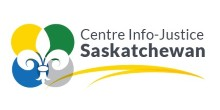 Appui au système de justice
Information, facilitation
Appui dans la mise en œuvre
Outillage des intervenants et intervenantes pour favoriser et faciliter l’offre active de services de justice en français en Saskatchewan
Services à la population francophone
Information, sensibilisation et aiguillage des personnes d’expression française vers les services et les ressources en français
Ressources juridiques en français
15
Questions, commentaires ou suggestions?
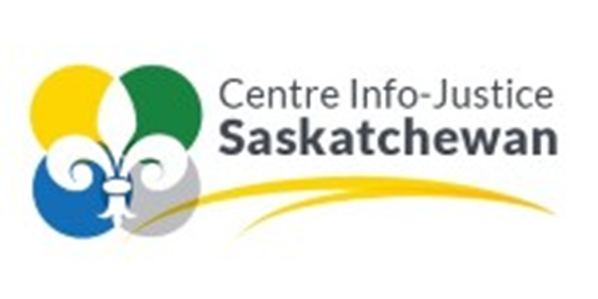 1440, 9e Avenue Nord, bureau 219 Regina, Saskatchewan  S4R 8B1Téléphone : 306 924-8543  |  1 855-924-8543
www.saskinfojustice.ca 


					Copyright AJEFS 2019
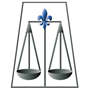